Организация внеурочной деятельности в МБОУ СШ № 3 при реализации ФГОС второго поколения в условиях модели сетевого взаимодействия.
В МБОУ СШ № 3 используется смешанная модель организации внеурочной деятельности, которая основывается на оптимизации внутренних ресурсов школы: внеурочную деятельность реализуют учителя-предметники, учителя начальных классов, педагог дополнительного образования, а также учреждения доп.образования города.
Договоры с организациями города
МБОУ СШ № 3 имеет  долгосрочные договоры с организациями города
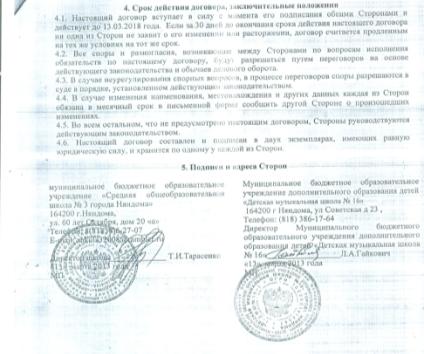 Для реализации плана внеурочной деятельности используются следующие формы работы с учащимися: экскурсии, студии, соревнования, заочные путешествия, исследования, мини-проекты, круглые столы, конференции, презентации, выставки творческих работ, конкурсы и олимпиады.
Внеурочная деятельность в 1-4 классах организуется после уроков и проводится в зависимости от направления деятельности: в парках, на спортивных площадках и спортзалах, в музее, актовом зале кабинете информатики, библиотеке и т.д.
Внеурочная деятельность в МБОУ СШ № 3 реализуется в виде экскурсий, кружков, секций, олимпиад, соревнований, мероприятий, организованных во время летнего, весеннего и осеннего отдыха обучающихся в пришкольных оздоровительных лагерях и т.п. Длительность занятий зависит от возраста и вида деятельности.
внутренние ресурсы школы
План внеурочной деятельности
Внутренние ресурсы школы1-5 классы. ФГОС
Внеурочная деятельность в школьных кружках -345
Школьные спортивные секции -15
Внешние ресурсы
Внеурочная деятельность в РЦДО – 218 (из них 82 на базе МБОУ СШ № 3)
ДЮСШ – 62
ЦКС – 55
Заря – 11
Музыкальная школа – 54
Другие кружки и студии - 50
Договоры на платной основе с организациями города
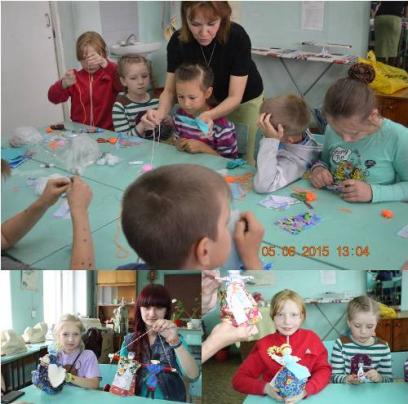 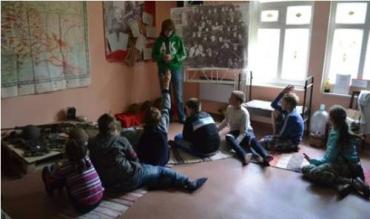